The Inference Strategy
will help you understand what you read.
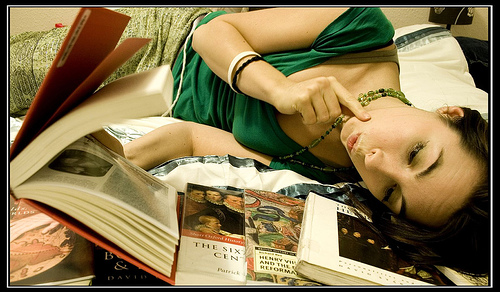 © University of Kansas Center for Research on Learning - 2012
What does infer mean?
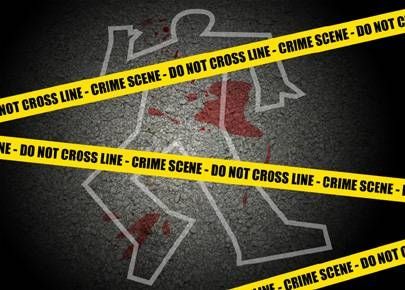 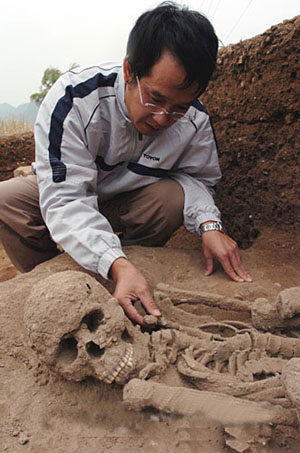 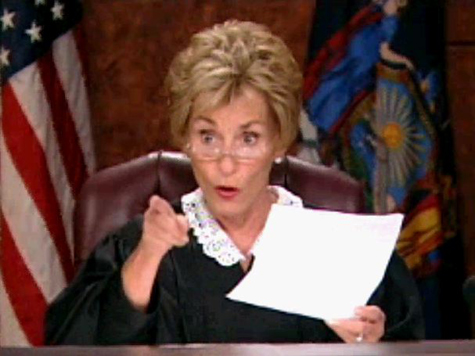 Crime scene investigators do it.
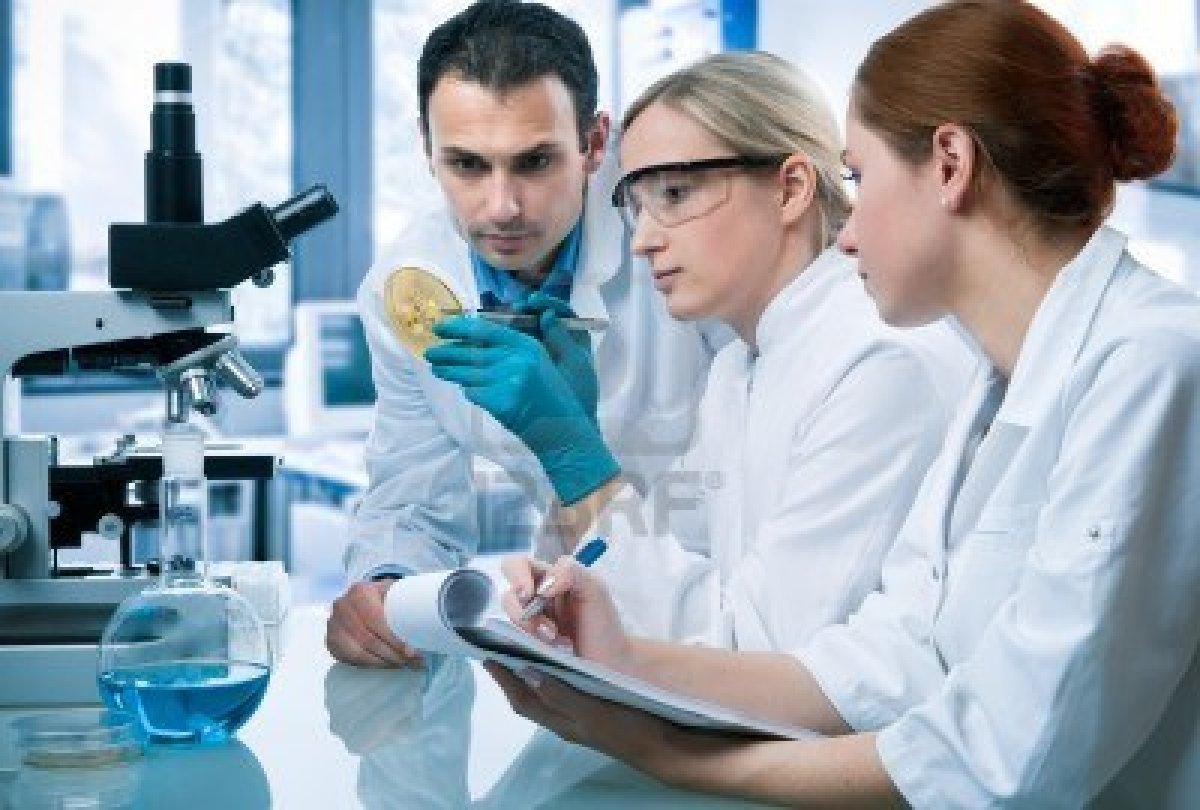 Judges do it.
Archeologists do it.
Scientists do it.
© University of Kansas Center for Research on Learning - 2012
Good Readers do it!
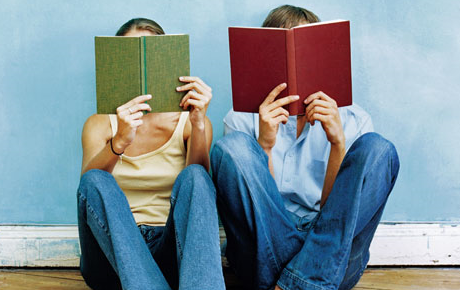 Infer means to make a conclusion or guess about something 
based on hints or facts that you have learned.
© University of Kansas Center for Research on Learning - 2012
You can use the Inference Strategy to do your best….
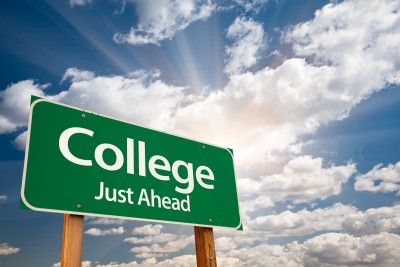 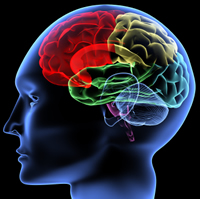 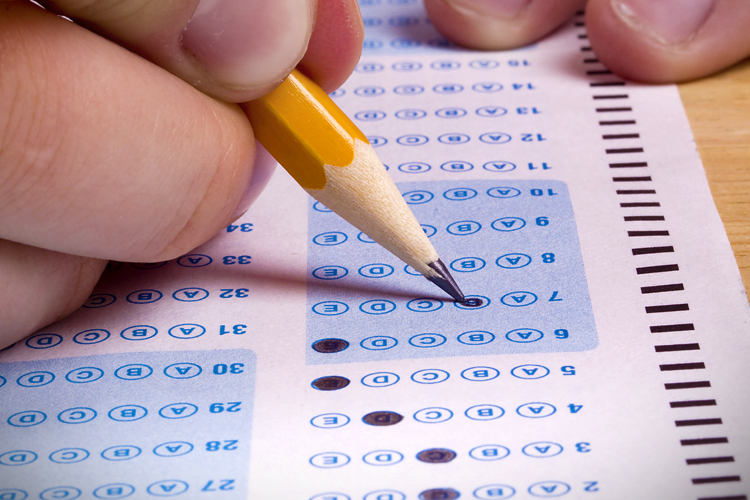 On College 
Entrance Exams
On Tests
To show what you know
© University of Kansas Center for Research on Learning - 2012
INFERence Strategy
Interact with the questions and passage.
Note what you know.
Find the clues.
Explore any supporting details.
Return to the questions
© University of Kansas Center for Research on Learning - 2012
First step:Interact with the questions and passage.
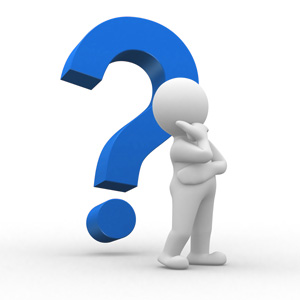 This means to think about or work with the questions.
© University of Kansas Center for Research on Learning - 2012
Second Step:Note what you know.
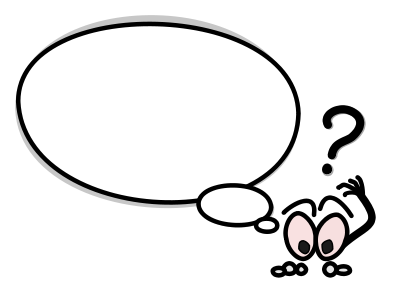 Figure out the type of question and write a code letter next to it.
What kind of question
Is this?
© University of Kansas Center for Research on Learning - 2012
There are 2 types of questions:
Factual – The answer is right there.

Think and Seek – You must think and look for clues to figure out the best answer.

There are 3 types of Think and Seek questions.
© University of Kansas Center for Research on Learning - 2012
Think and Seek Questions
Big Picture Questions – Code B

Predicting Questions – Code P

Clarifying Questions – Code C
© University of Kansas Center for Research on Learning - 2012
types of questions altogether.
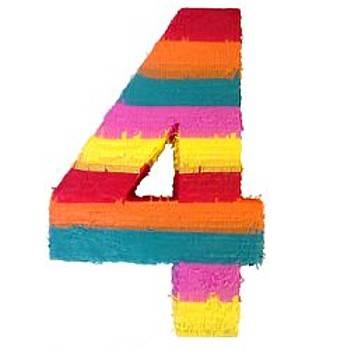 Factual
Big Picture
Predicting
Clarifying
© University of Kansas Center for Research on Learning - 2012
Third Step:Find the clues.
Look for clues to help answer the questions.
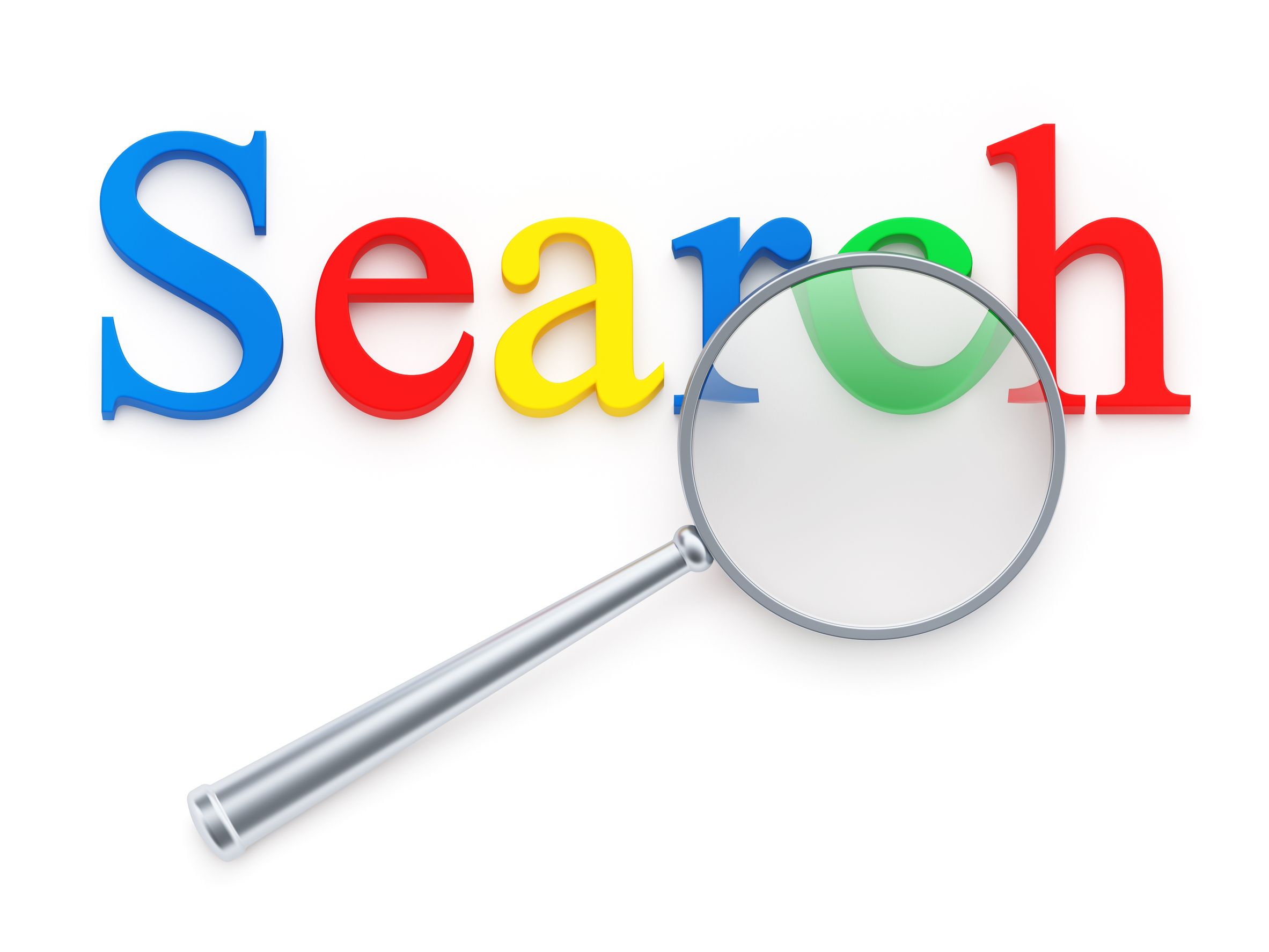 © University of Kansas Center for Research on Learning - 2012
Fourth Step:Explore any supporting details.
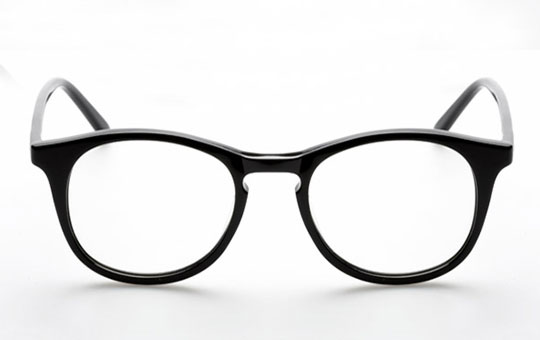 Look for more details to support your answer.
Keep
Looking
© University of Kansas Center for Research on Learning - 2012
Fifth Step:Return to the question.
Remember to answer the question!
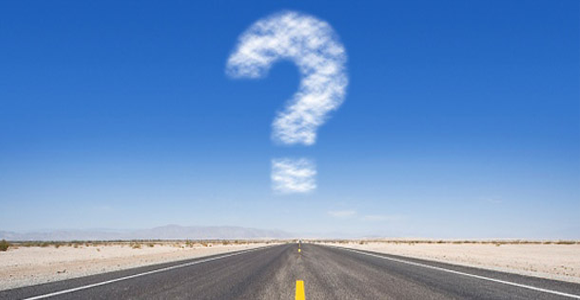 © University of Kansas Center for Research on Learning - 2012
End of Note Sheet #1Now Practice Lesson 1
© University of Kansas Center for Research on Learning - 2012
There are Factual and Think and Seek Questions
A FACT is something that is true or real.
A Factual Question will have an answer that is right there in the passage.
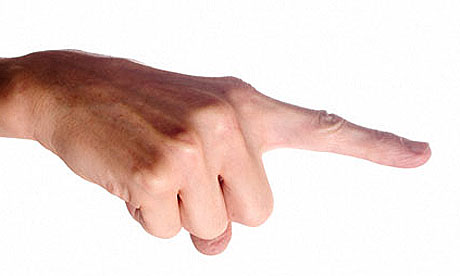 © University of Kansas Center for Research on Learning - 2012
A Factual Question may begin with words like …
Who
What 
Where
When
How
Factual questions will always ask for something 
that is right there in the passage.
© University of Kansas Center for Research on Learning - 2012
Attending to facts in a passage will help you be a better reader.
© University of Kansas Center for Research on Learning - 2012
When you answer a factual question,
Make sure that the answer you choose is the same as or directly related to the information in the passage.
© University of Kansas Center for Research on Learning - 2012
When you read a factual question,
Be sure to attend to key words in the question, so you know what clues to look for while you are reading,
© University of Kansas Center for Research on Learning - 2012
After you read a factual question,
You need to look for key words and clues that are in the passage to help you answer correctly.
© University of Kansas Center for Research on Learning - 2012
The Steps of the Inference Strategy
Interact with the questions and passage.
Note what you know.
Find the clues.
Explore any supporting details.
Return to the questions
© University of Kansas Center for Research on Learning - 2012
End of Note Sheet #2Now Practice Lesson 2
© University of Kansas Center for Research on Learning - 2012
There are Factual Questions and Think and Seek Questions
The first type of Think and Seek Question is:
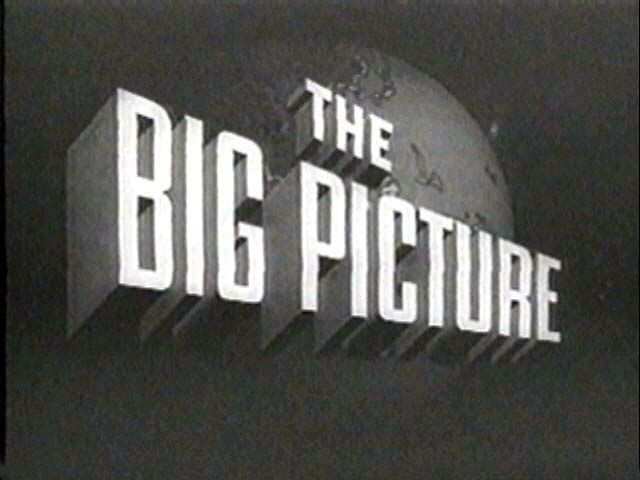 Big Picture - B
© University of Kansas Center for Research on Learning - 2012
The Big Picture Questionwill ask for the
It may also ask for a summary or information on setting and tone.
© University of Kansas Center for Research on Learning - 2012
Key words in Big Picture Questions:
Main idea
Purpose
Summary
Message
Theme
Setting
Tone
© University of Kansas Center for Research on Learning - 2012
Main Idea
The big idea in a paragraph or passage.
Purpose
Author’s reason for writing the passage.
© University of Kansas Center for Research on Learning - 2012
Summary
A short statement that tells about a long passage.
Message
The author’s communication in writing to the reader.  What the author wants the reader to know or understand.
© University of Kansas Center for Research on Learning - 2012
Theme
Another word for “message” or what the author wants the reader to know.
Setting
The place in which the story is located.
© University of Kansas Center for Research on Learning - 2012
Tone
The feeling of the passage.  The emotions the author is expressing through the use of certain words like adjectives and adverbs.
© University of Kansas Center for Research on Learning - 2012
There are 3 reasons authors write:
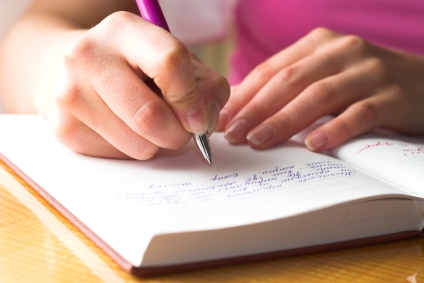 Inform
Entertain
Persuade
© University of Kansas Center for Research on Learning - 2012
The Steps of the Inference Strategy
Interact with the questions and passage.
Note what you know.
Find the clues.
Explore any supporting details.
Return to the questions
© University of Kansas Center for Research on Learning - 2012
End of Notes Sheet #3Now Practice Lesson 3
© University of Kansas Center for Research on Learning - 2012
There are Factual Questions and Think and Seek Questions
The first type of Think and Seek Question is 
Big Picture.  The second type is Predicting.
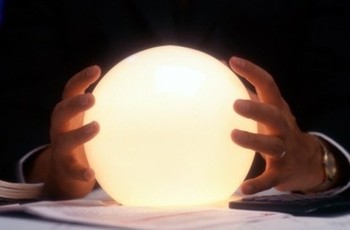 Predicting- P
Guess

Forecast
 the Future
© University of Kansas Center for Research on Learning - 2012
A predicting question will require you to forecast what will happen next or in the future in relation to information already read.
© University of Kansas Center for Research on Learning - 2012
Key words in Predicting Questions:
Next
Likely
In the future
© University of Kansas Center for Research on Learning - 2012
When you make a prediction, you have to make sure that it is a complete statement, that is related to the clues in the passage, and that it answers the question.
© University of Kansas Center for Research on Learning - 2012
You should read the whole passage and find all of the clues before you respond to the question.
Your prediction should relate to the clues and information in the passage.  If it doesn’t then you must revise the prediction.
© University of Kansas Center for Research on Learning - 2012
The Steps of the Inference Strategy
Interact with the questions and passage.
Note what you know.
Find the clues.
Explore any supporting details.
Return to the questions
© University of Kansas Center for Research on Learning - 2012
End of Notes Sheet #4Now Practice Lesson 4
© University of Kansas Center for Research on Learning - 2012
3 Types of Think and Seek Questions
Big Picture Questions – Code B

Predicting Questions – Code P

Clarifying Questions – Code C
© University of Kansas Center for Research on Learning - 2012
Clarifying is making something clear.
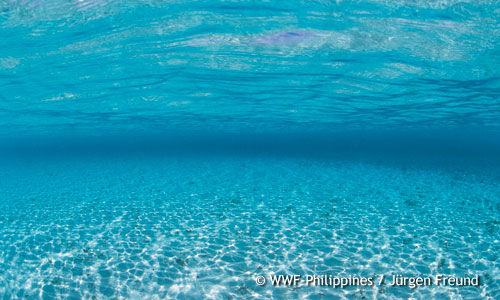 A Clarifying Question will require you to make something easy
 to understand.  It will require you to make sense of something.
© University of Kansas Center for Research on Learning - 2012
Some examples of clarifying questions are …
What do you think the author meant when…

How do you think…

What does XX mean by…
© University of Kansas Center for Research on Learning - 2012
Good readers clarify things as they read.
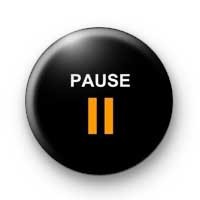 Pause

Rewind
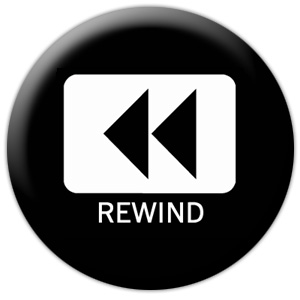 Go Back and make sense of what’s confusing.
© University of Kansas Center for Research on Learning - 2012
If a question asks you what a certain word means, you will need to look for that word and figure out what it means in that particular sentence.  This will help you clarify what it means.
© University of Kansas Center for Research on Learning - 2012
You can always go back and look for more clues.
© University of Kansas Center for Research on Learning - 2012
The Steps of the Inference Strategy
Interact with the questions and passage.
Note what you know.
Find the clues.
Explore any supporting details.
Return to the questions
© University of Kansas Center for Research on Learning - 2012
End of Notes Sheet #5 –Now Practice Lesson 5
© University of Kansas Center for Research on Learning - 2012
Good Readers Use The Inference Strategy
© University of Kansas Center for Research on Learning - 2012